Formando palabras
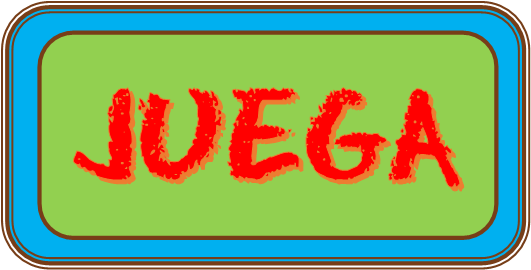 Mira la imagen que aparece en cada actividad, piensa cómo se escribiría.
Toca en las tarjetas amarillas que necesites para formar la palabra, pero en orden.
R – RR
Autor: maestro Blas
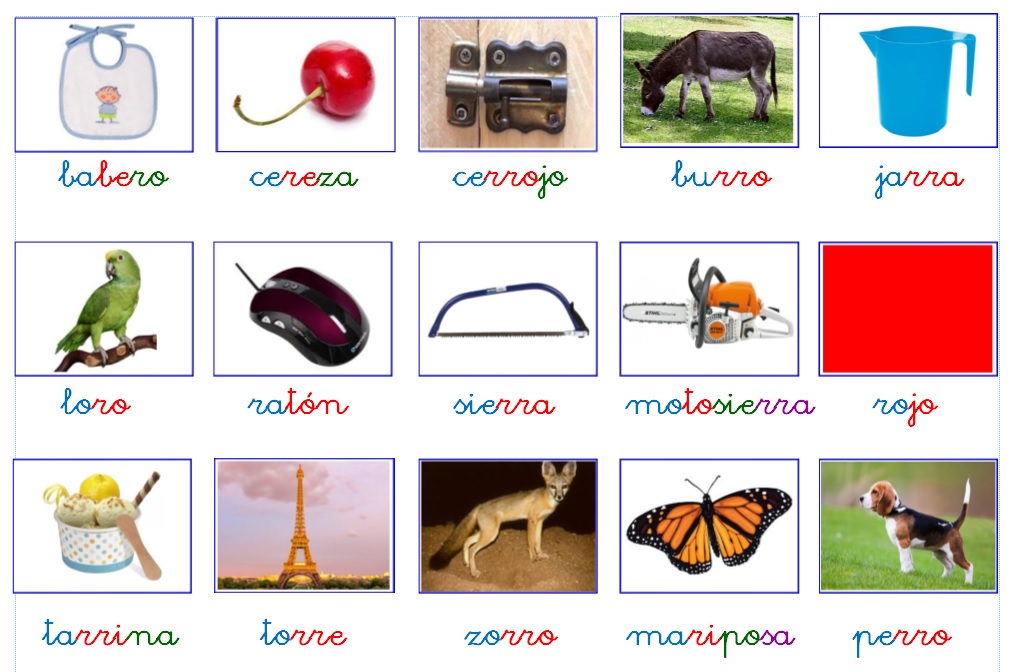 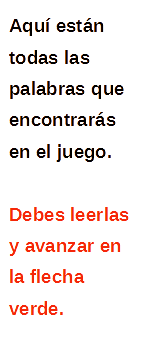 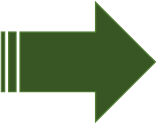 1
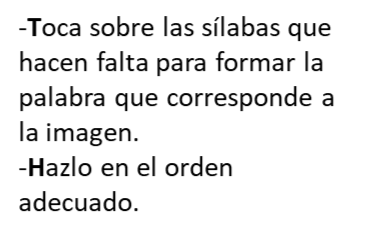 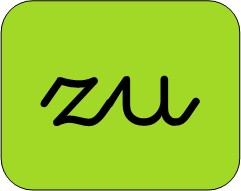 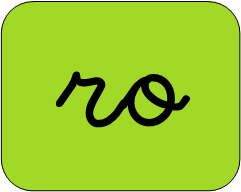 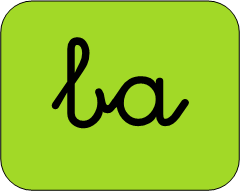 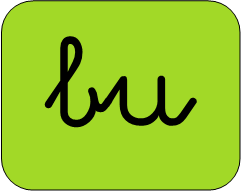 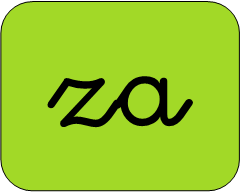 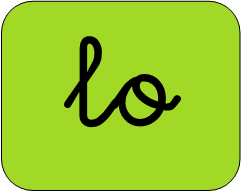 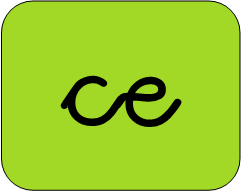 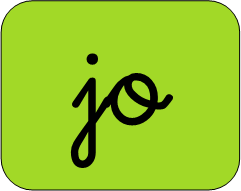 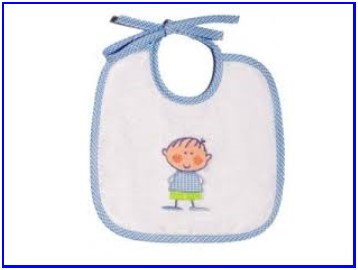 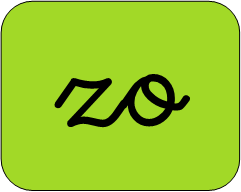 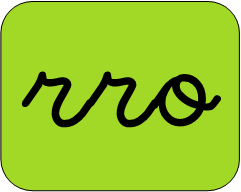 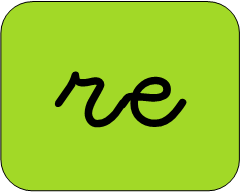 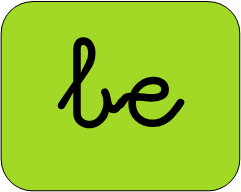 BA
BE
RO
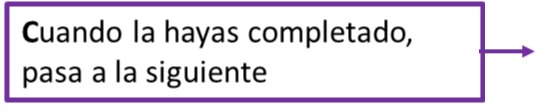 R
2
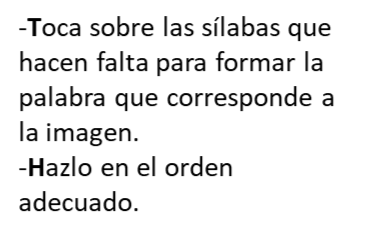 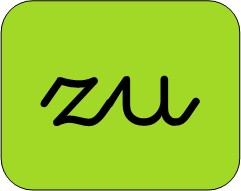 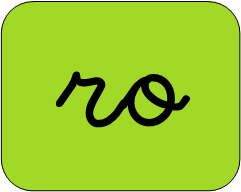 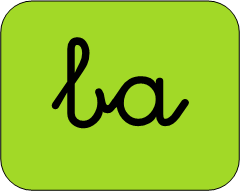 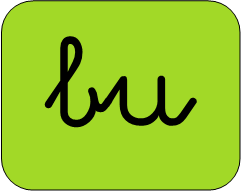 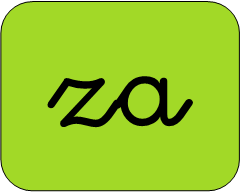 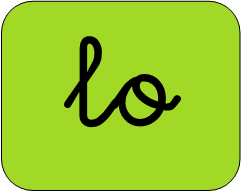 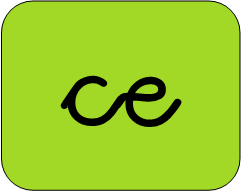 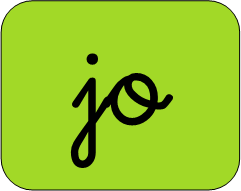 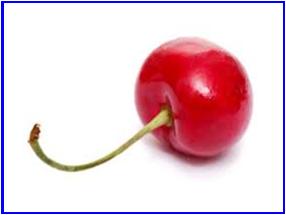 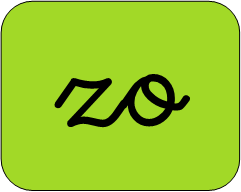 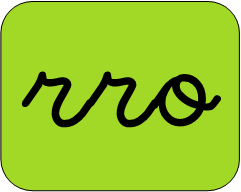 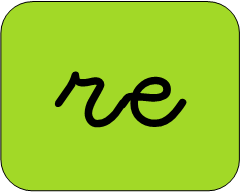 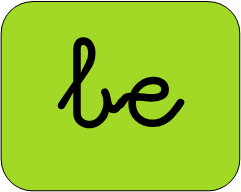 CE
RE
ZA
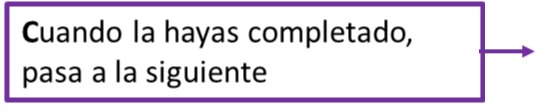 R
3
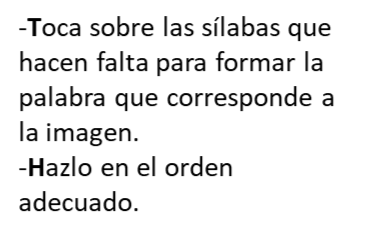 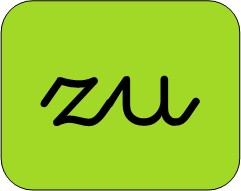 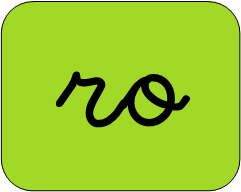 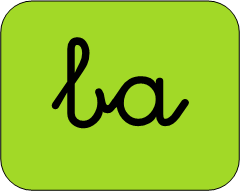 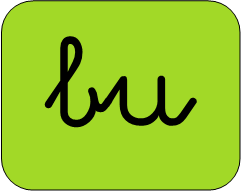 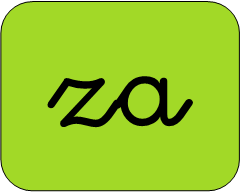 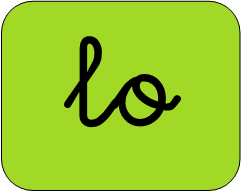 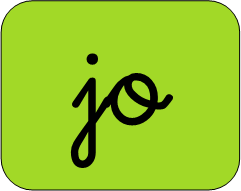 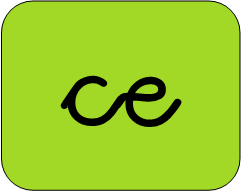 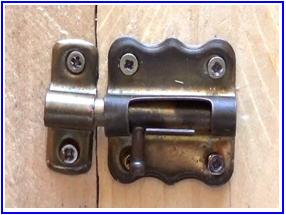 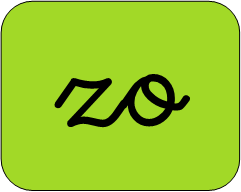 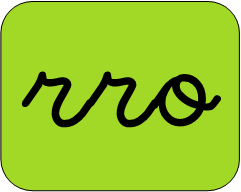 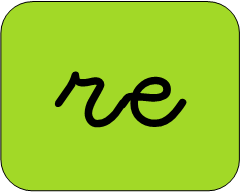 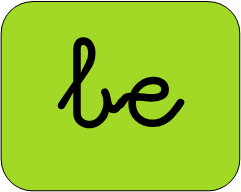 CE
RRO
JO
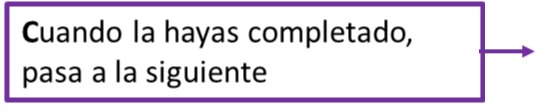 R
4
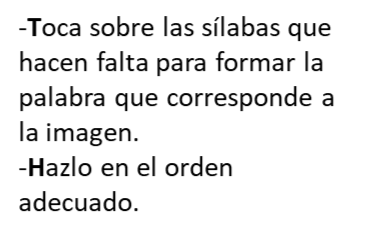 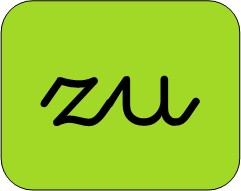 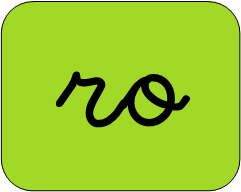 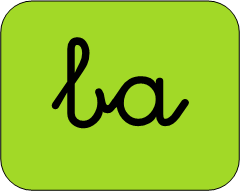 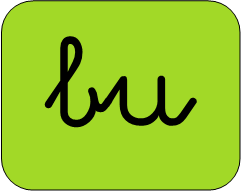 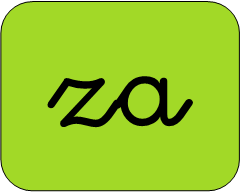 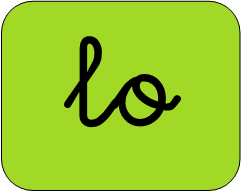 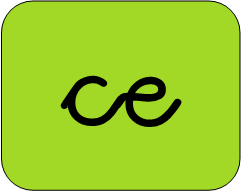 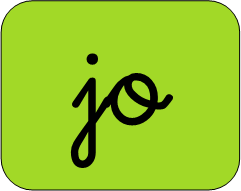 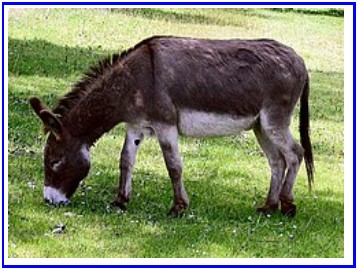 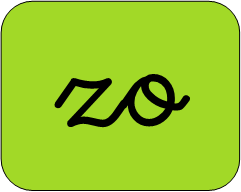 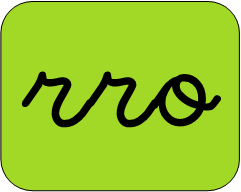 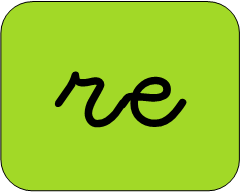 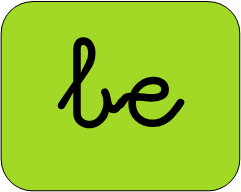 BU
RRO
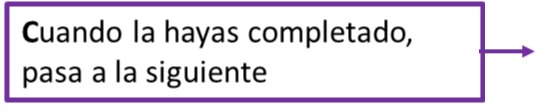 R
5
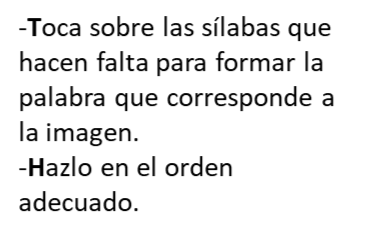 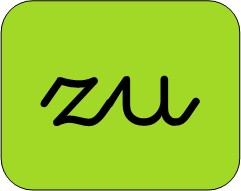 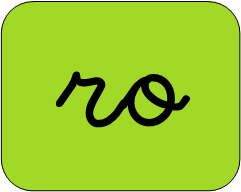 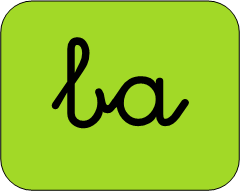 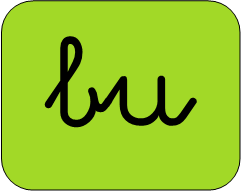 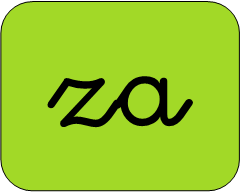 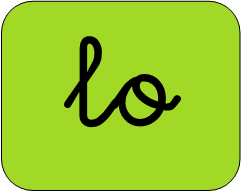 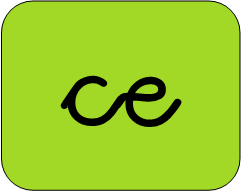 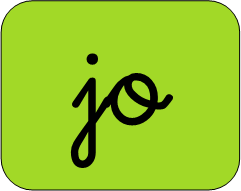 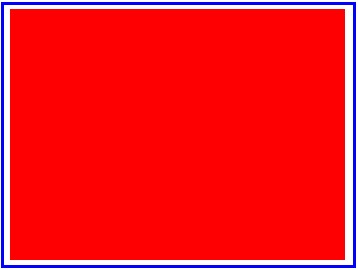 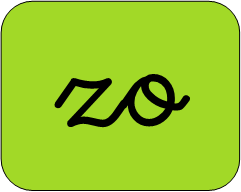 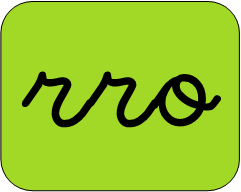 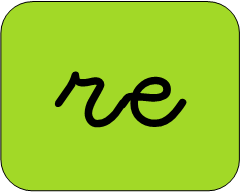 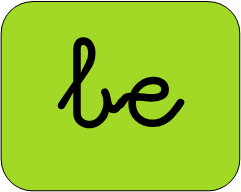 RO
JO
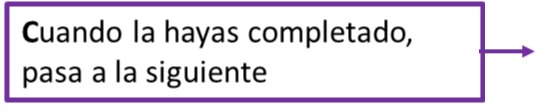 R
6
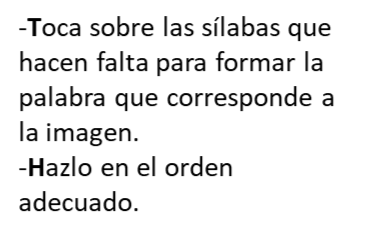 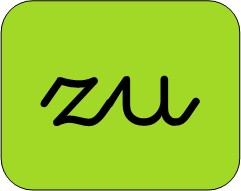 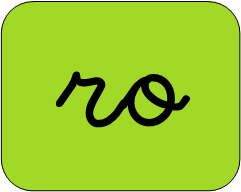 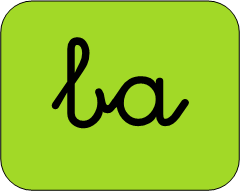 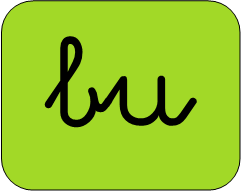 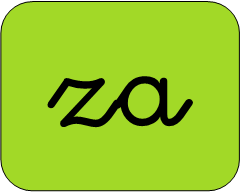 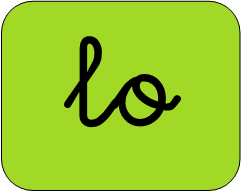 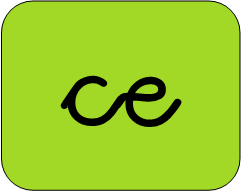 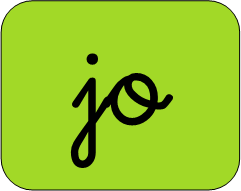 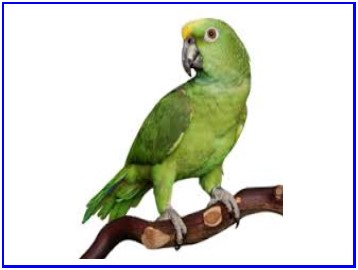 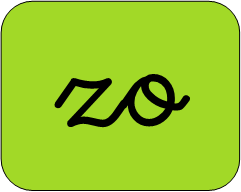 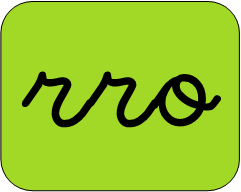 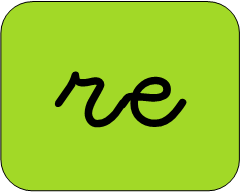 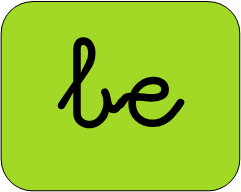 LO
RO
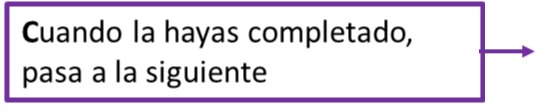 R
7
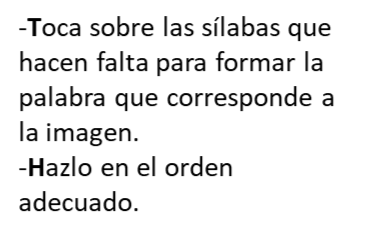 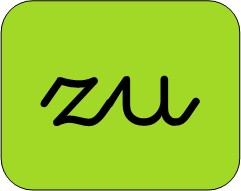 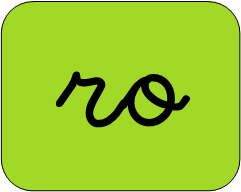 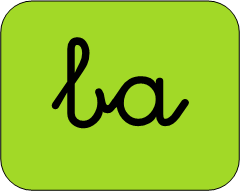 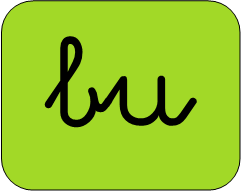 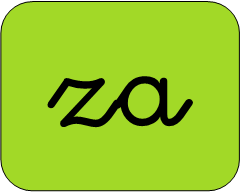 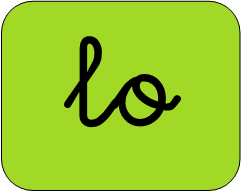 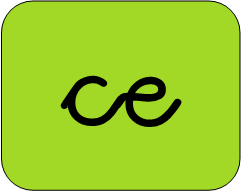 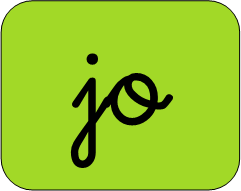 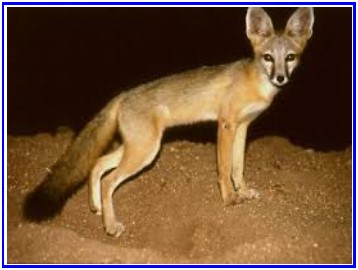 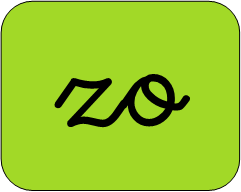 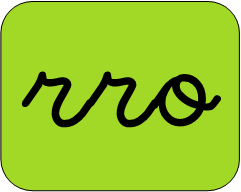 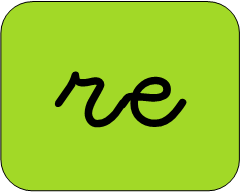 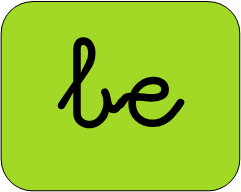 ZO
RRO
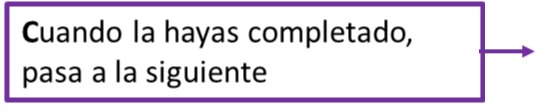 R
8
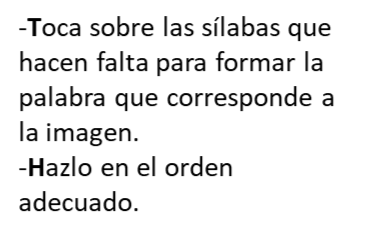 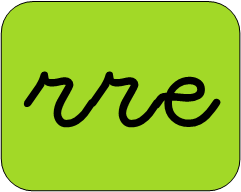 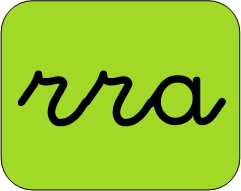 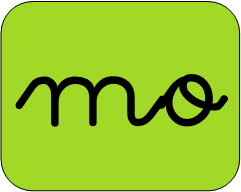 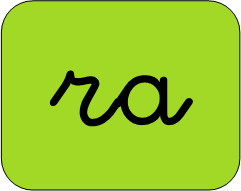 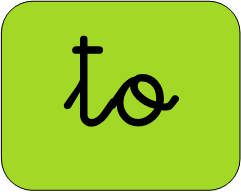 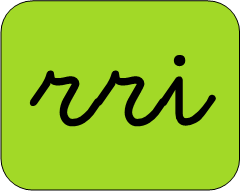 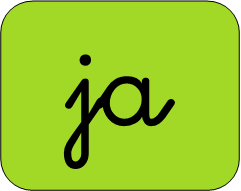 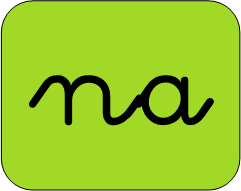 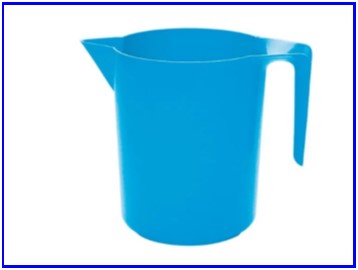 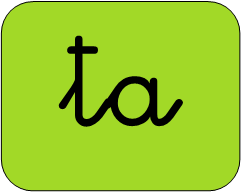 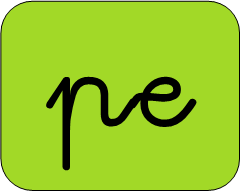 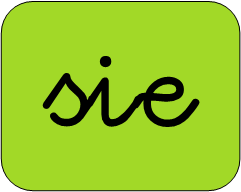 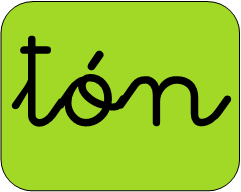 JA
RRA
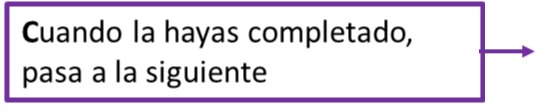 R
9
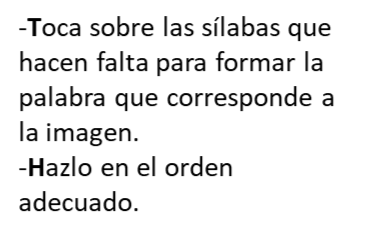 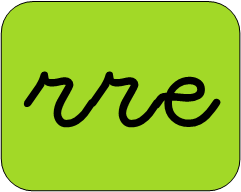 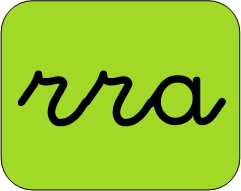 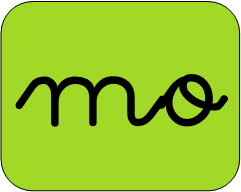 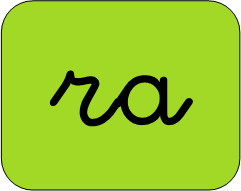 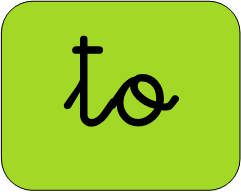 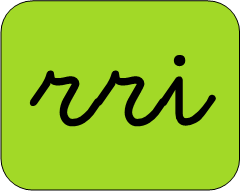 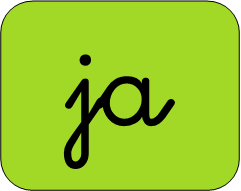 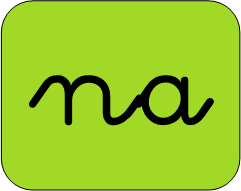 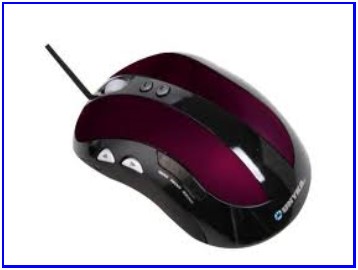 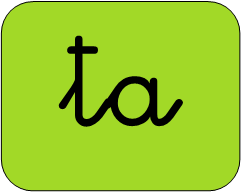 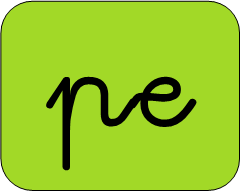 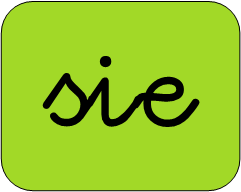 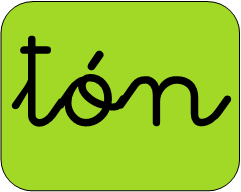 RA
TÓN
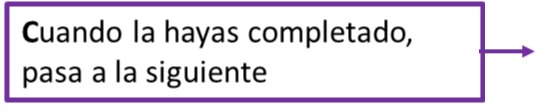 R
10
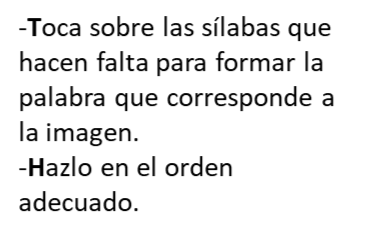 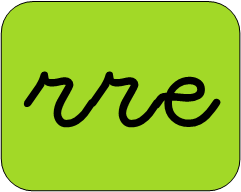 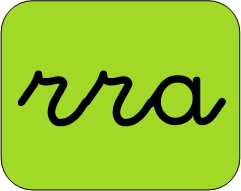 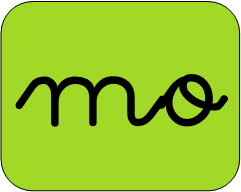 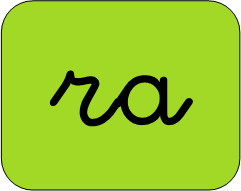 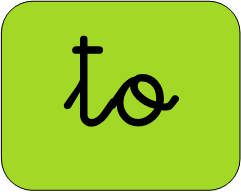 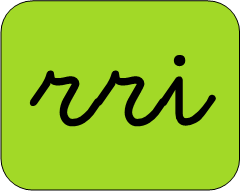 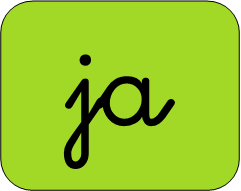 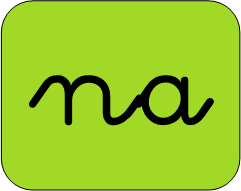 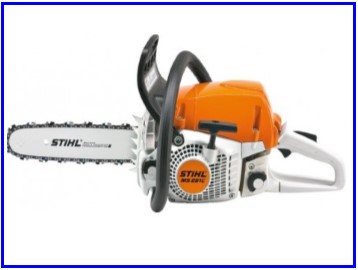 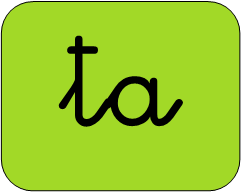 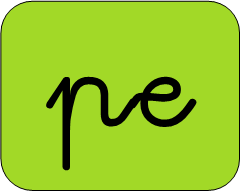 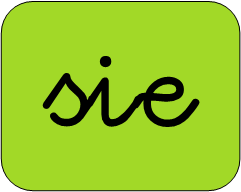 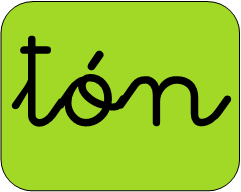 MO
TO
SIE
RRA
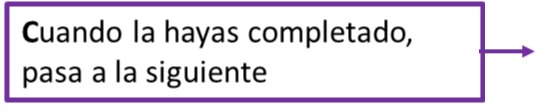 R
11
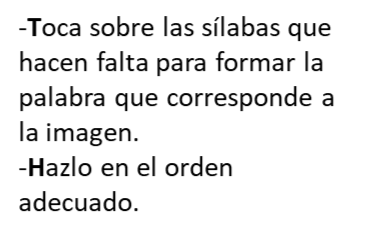 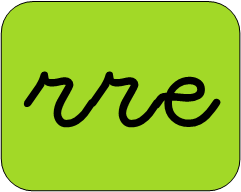 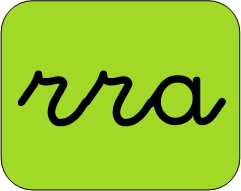 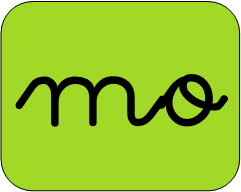 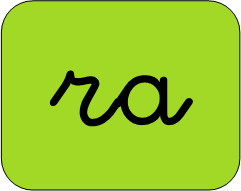 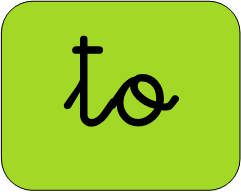 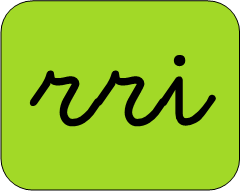 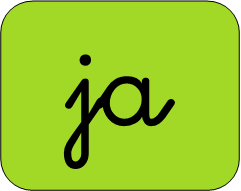 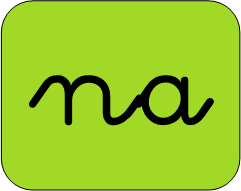 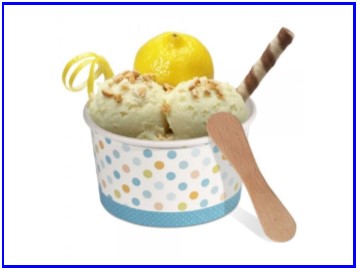 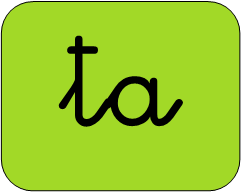 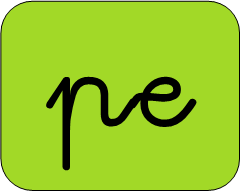 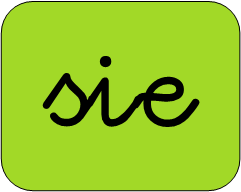 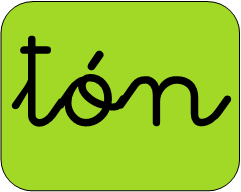 TA
RRI
NA
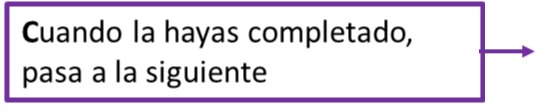 R
12
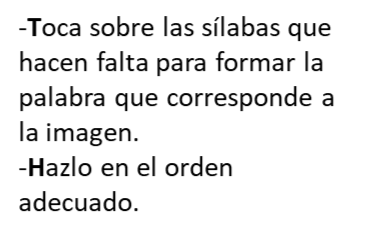 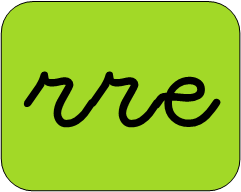 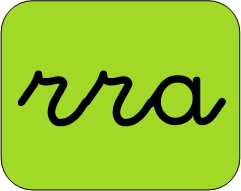 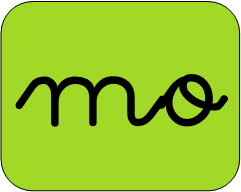 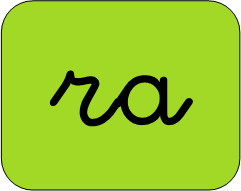 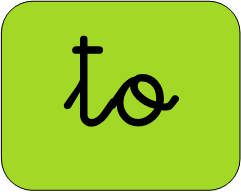 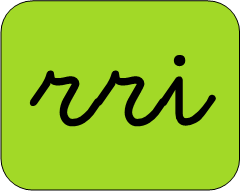 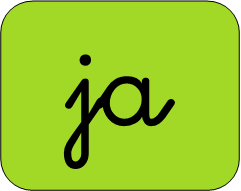 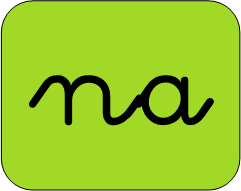 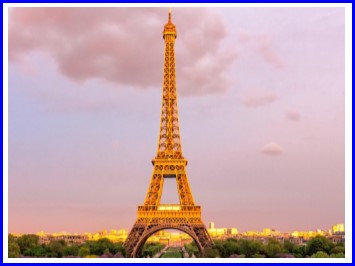 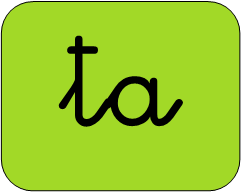 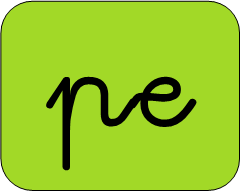 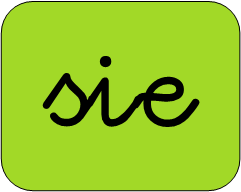 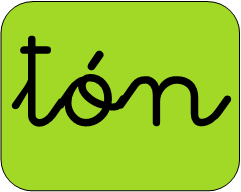 TO
RRE
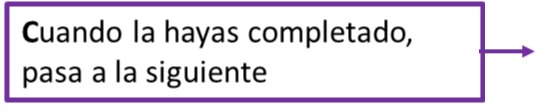 R
13
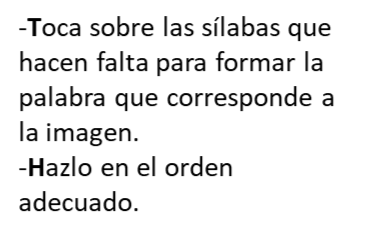 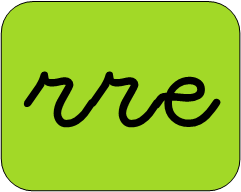 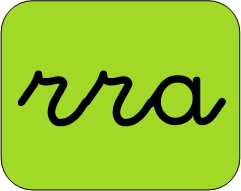 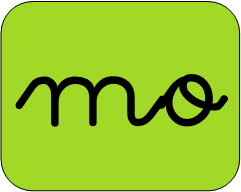 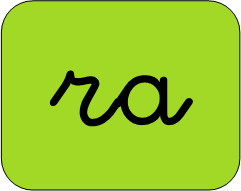 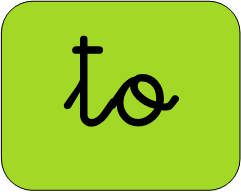 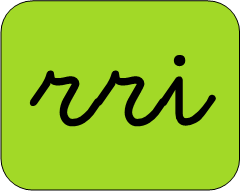 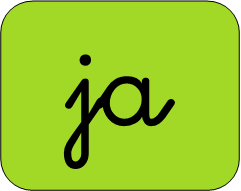 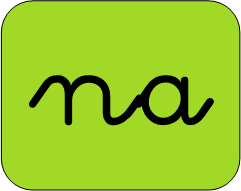 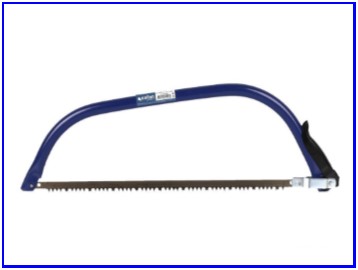 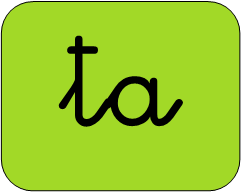 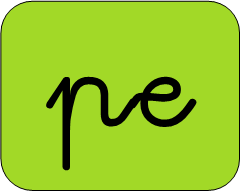 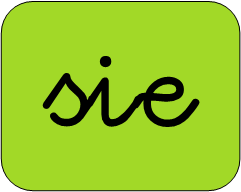 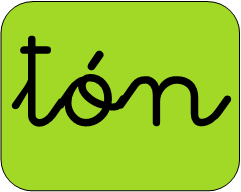 SIE
RRA
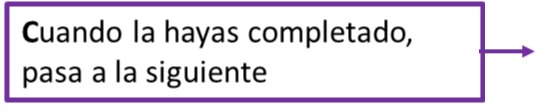 R
14
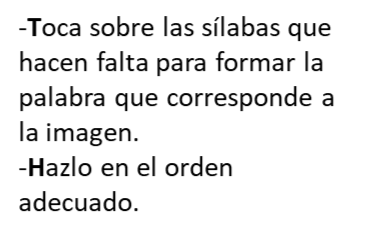 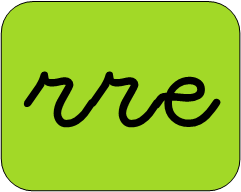 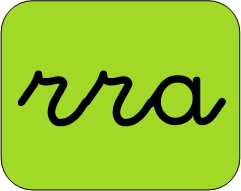 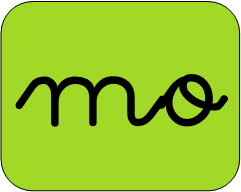 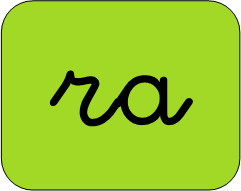 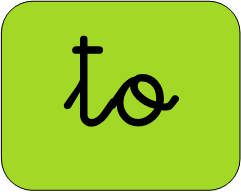 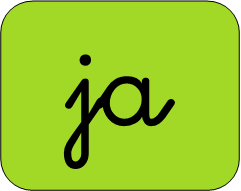 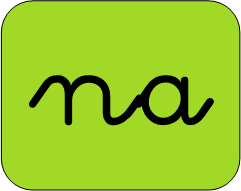 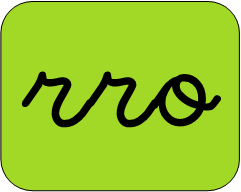 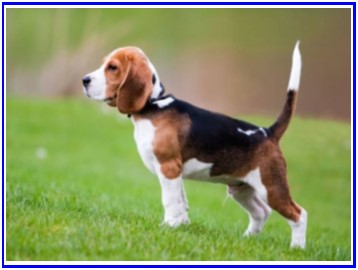 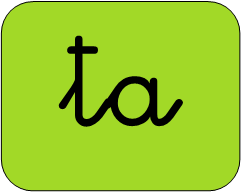 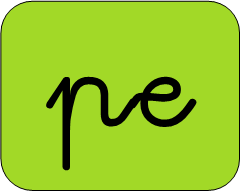 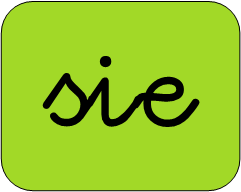 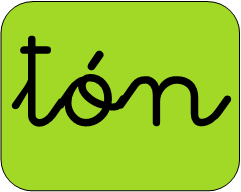 PE
RRO
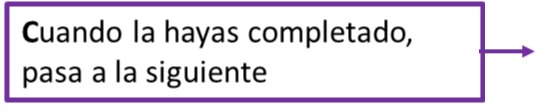 R
15
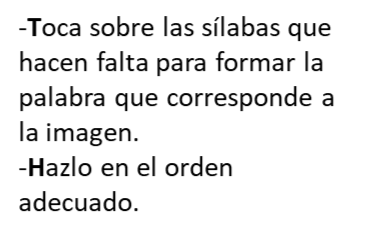 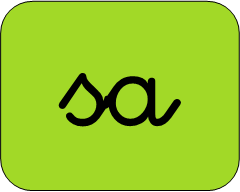 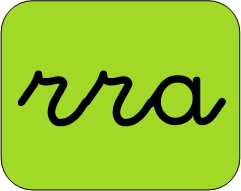 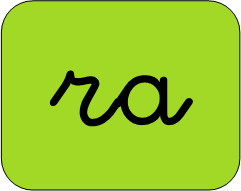 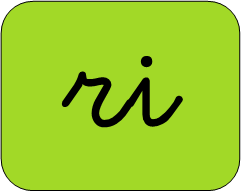 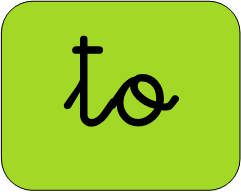 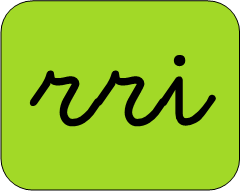 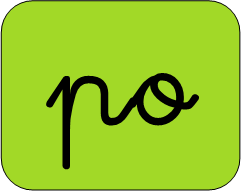 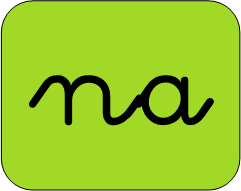 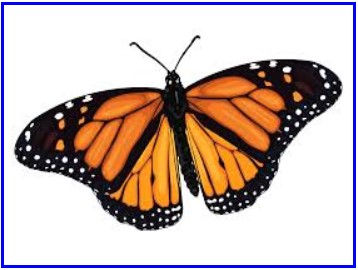 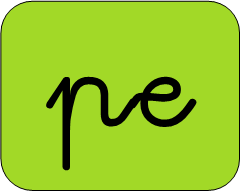 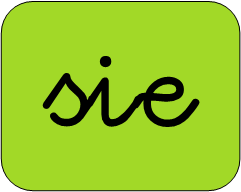 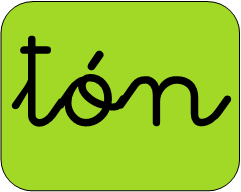 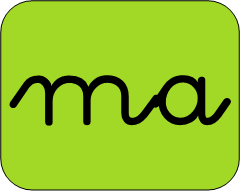 MA
RI
PO
SA
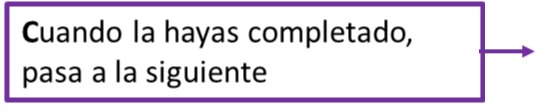 R
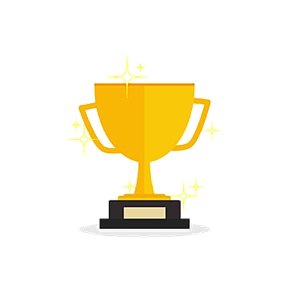 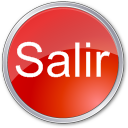 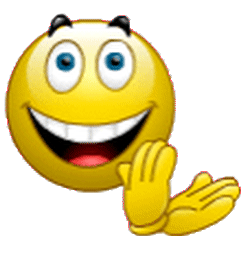 Has terminado
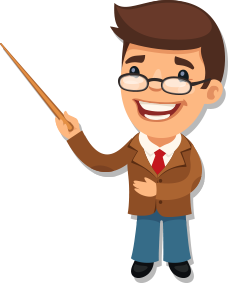 Actividad interactiva creada por el autor para el alumnado de la EI “El Castillo”